LOREM IPSUM DOLOR LOREM
LOREM IPSUM DOLOR LOREM
目
录
LOREM IPSUM DOLOR LOREM
1
CONTENTS
目
录
LOREM IPSUM DOLOR LOREM
1
CONTENTS
LOREM IPSUM DOLOR LOREM
2
目
LOREM IPSUM DOLOR LOREM
1
录
LOREM IPSUM DOLOR LOREM
2
CONTENTS
LOREM IPSUM DOLOR LOREM
3
LOREM IPSUM DOLOR LOREM
1
目
录
LOREM IPSUM DOLOR LOREM
2
CONTENTS
LOREM IPSUM DOLOR LOREM
3
LOREM IPSUM DOLOR LOREM
4
LOREM IPSUM DOLOR LOREM
1
目
LOREM IPSUM DOLOR LOREM
2
录
LOREM IPSUM DOLOR LOREM
3
CONTENTS
LOREM IPSUM DOLOR LOREM
4
LOREM IPSUM DOLOR LOREM
5
LOREM IPSUM DOLOR LOREM
目
1
LOREM IPSUM DOLOR LOREM
2
录
LOREM IPSUM DOLOR LOREM
3
LOREM IPSUM DOLOR LOREM
CONTENTS
4
LOREM IPSUM DOLOR LOREM
5
LOREM IPSUM DOLOR LOREM
6
LOREM IPSUM DOLOR
Lorem ipsum dolor sit amet, consectetur adipisicing elit, sed do eiusmod tempor incididunt ut labore et dolore magna aliqua. Ut enim ad minim veniam, quis nostrud exercitation ullamco laboris nisi ut aliquip ex ea commodo consequat.
LOREM IPSUM DOLOR
Lorem ipsum dolor sit amet, consectetur adipisicing elit.
Lorem ipsum dolor sit amet, consectetur adipisicing elit.
LOREM IPSUM DOLOR
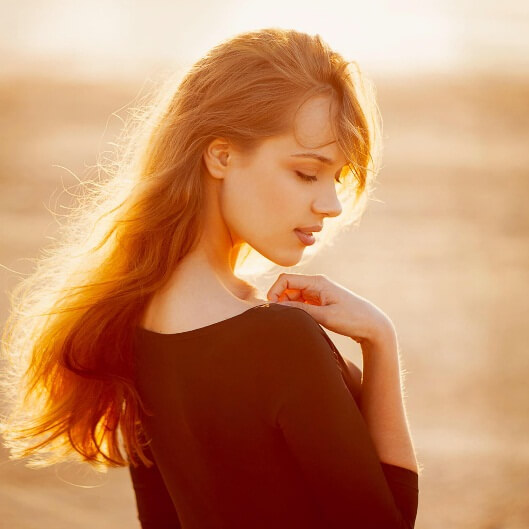 Lorem ipsum dolor sit amet, consectetur adipisicing elit, sed do eiusmod tempor incididunt ut labore et dolore magna aliqua. Ut enim ad minim veniam,
LOREM IPSUM DOLOR
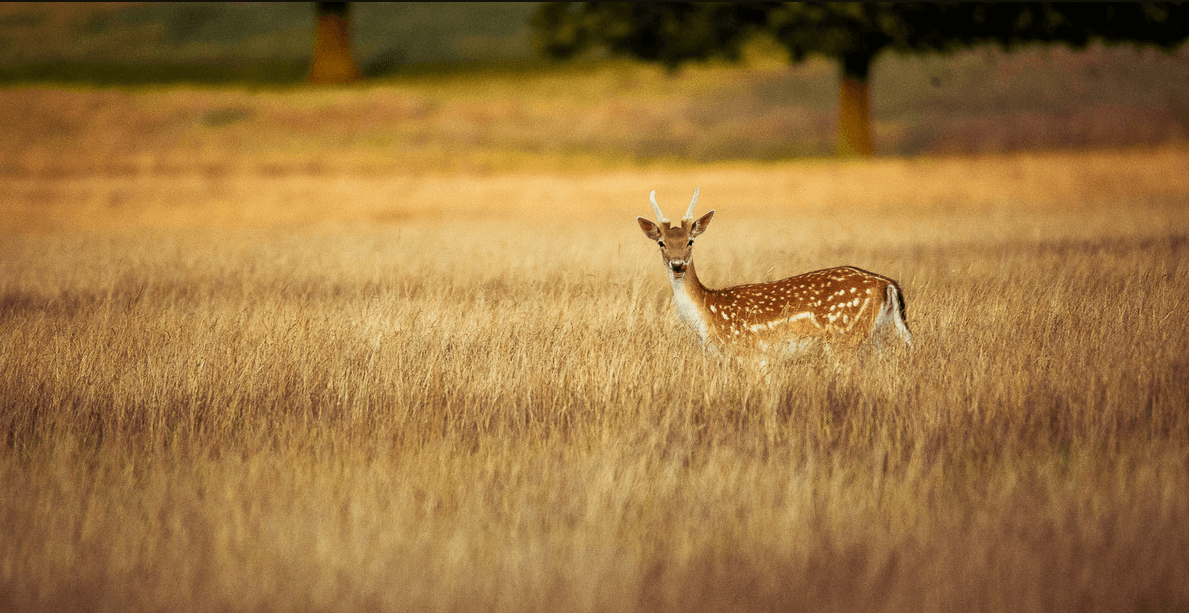 Lorem ipsum dolor sit amet, consectetur adipisicing elit.
LOREM IPSUM DOLOR LOREM
1
LOREM IPSUM DOLOR LOREM
Lorem ipsum dolor sit amet, consectetur adipisicing elit, sed do eiusmod tempor incididunt ut labore et dolore magna aliqua. Ut enim ad minim veniam, quis nostrud exercitation ullamco laboris nisi ut aliquip ex ea commodo consequat.
LOREM IPSUM DOLOR LOREM
Lorem ipsum dolor sit amet, consectetur adipisicing elit, sed do eiusmod tempor incididunt ut labore et dolore magna aliqua. Ut enim ad minim veniam, quis nostrud exercitation ullamco laboris nisi ut aliquip ex ea commodo consequat.
Lorem ipsum dolor sit amet, consectetur adipisicing elit, sed do eiusmod tempor incididunt ut labore et dolore magna aliqua. Ut enim ad minim veniam, quis nostrud exercitation ullamco laboris nisi ut aliquip ex ea commodo consequat.
LOREM IPSUM DOLOR LOREM
LOREM IPSU
LOREM IPSUM DOLOR LOREM IPSUM DOLOR
LOREM IPSUM DOLOR LOREM
LOREM IPSU
LOREM IPSUM DOLOR LOREM IPSUM DOLOR
LOREM IPSU
LOREM IPSUM DOLOR LOREM IPSUM DOLOR
LOREM IPSUM DOLOR LOREM
LOREM IPSU
LOREM IPSU
LOREM IPSUM DOLOR LOREM IPSUM DOLOR
LOREM IPSUM DOLOR LOREM IPSUM DOLOR
LOREM IPSU
LOREM IPSUM DOLOR LOREM IPSUM DOLOR
LOREM IPSUM DOLOR LOREM
LOREM IPSU
LOREM IPSU
LOREM IPSUM DOLOR LOREM IPSUM DOLOR
LOREM IPSUM DOLOR LOREM IPSUM DOLOR
LOREM IPSU
LOREM IPSU
LOREM IPSUM DOLOR LOREM IPSUM DOLOR
LOREM IPSUM DOLOR LOREM IPSUM DOLOR
LOREM IPSUM DOLOR LOREM
LOREM IPSU
LOREM IPSU
LOREM IPSU
LOREM IPSUM DOLOR LOREM IPSUM DOLOR
LOREM IPSUM DOLOR LOREM IPSUM DOLOR
LOREM IPSUM DOLOR LOREM IPSUM DOLOR
LOREM IPSU
LOREM IPSU
LOREM IPSUM DOLOR LOREM IPSUM DOLOR
LOREM IPSUM DOLOR LOREM IPSUM DOLOR
LOREM IPSUM DOLOR LOREM
LOREM IPSU
LOREM IPSU
LOREM IPSU
LOREM IPSUM DOLOR LOREM IPSUM DOLOR
LOREM IPSUM DOLOR LOREM IPSUM DOLOR
LOREM IPSUM DOLOR LOREM IPSUM DOLOR
LOREM IPSU
LOREM IPSU
LOREM IPSU
LOREM IPSUM DOLOR LOREM IPSUM DOLOR
LOREM IPSUM DOLOR LOREM IPSUM DOLOR
LOREM IPSUM DOLOR LOREM IPSUM DOLOR
LOREM IPSUM DOLOR LOREM
LOREM
01
LOREM IPSUM DOLOR LOREM IPSUM
LOREM IPSUM DOLOR LOREM
LOREM
LOREM
01
02
LOREM IPSUM DOLOR LOREM IPSUM
LOREM IPSUM DOLOR LOREM IPSUM
LOREM IPSUM DOLOR LOREM
LOREM
LOREM
LOREM
01
02
03
LOREM IPSUM DOLOR LOREM IPSUM
LOREM IPSUM DOLOR LOREM IPSUM
LOREM IPSUM DOLOR LOREM IPSUM
LOREM IPSUM DOLOR LOREM
LOREM
LOREM
LOREM
LOREM
01
02
03
04
LOREM IPSUM DOLOR LOREM IPSUM
LOREM IPSUM DOLOR LOREM IPSUM
LOREM IPSUM DOLOR LOREM IPSUM
LOREM IPSUM DOLOR LOREM IPSUM
LOREM IPSUM DOLOR LOREM
LOREM
LOREM
LOREM
LOREM
LOREM
01
02
03
04
05
LOREM IPSUM DOLOR LOREM IPSUM
LOREM IPSUM DOLOR LOREM IPSUM
LOREM IPSUM DOLOR LOREM IPSUM
LOREM IPSUM DOLOR LOREM IPSUM
LOREM IPSUM DOLOR LOREM IPSUM
LOREM IPSUM DOLOR LOREM
LOREM
LOREM
LOREM
LOREM
LOREM
LOREM
01
02
03
04
05
06
LOREM IPSUM DOLOR LOREM IPSUM
LOREM IPSUM DOLOR LOREM IPSUM
LOREM IPSUM DOLOR LOREM IPSUM
LOREM IPSUM DOLOR LOREM IPSUM
LOREM IPSUM DOLOR LOREM IPSUM
LOREM IPSUM DOLOR LOREM IPSUM
LOREM IPSUM DOLOR LOREM
LOREM IPSUM DOLOR LOREM IPSUM DOLOR LOREM IPSUM DOLOR LOREM
LOREM IPSUM DOLOR LOREM
LOREM IPSUM DOLOR LOREM IPSUM DOLOR LOREM IPS